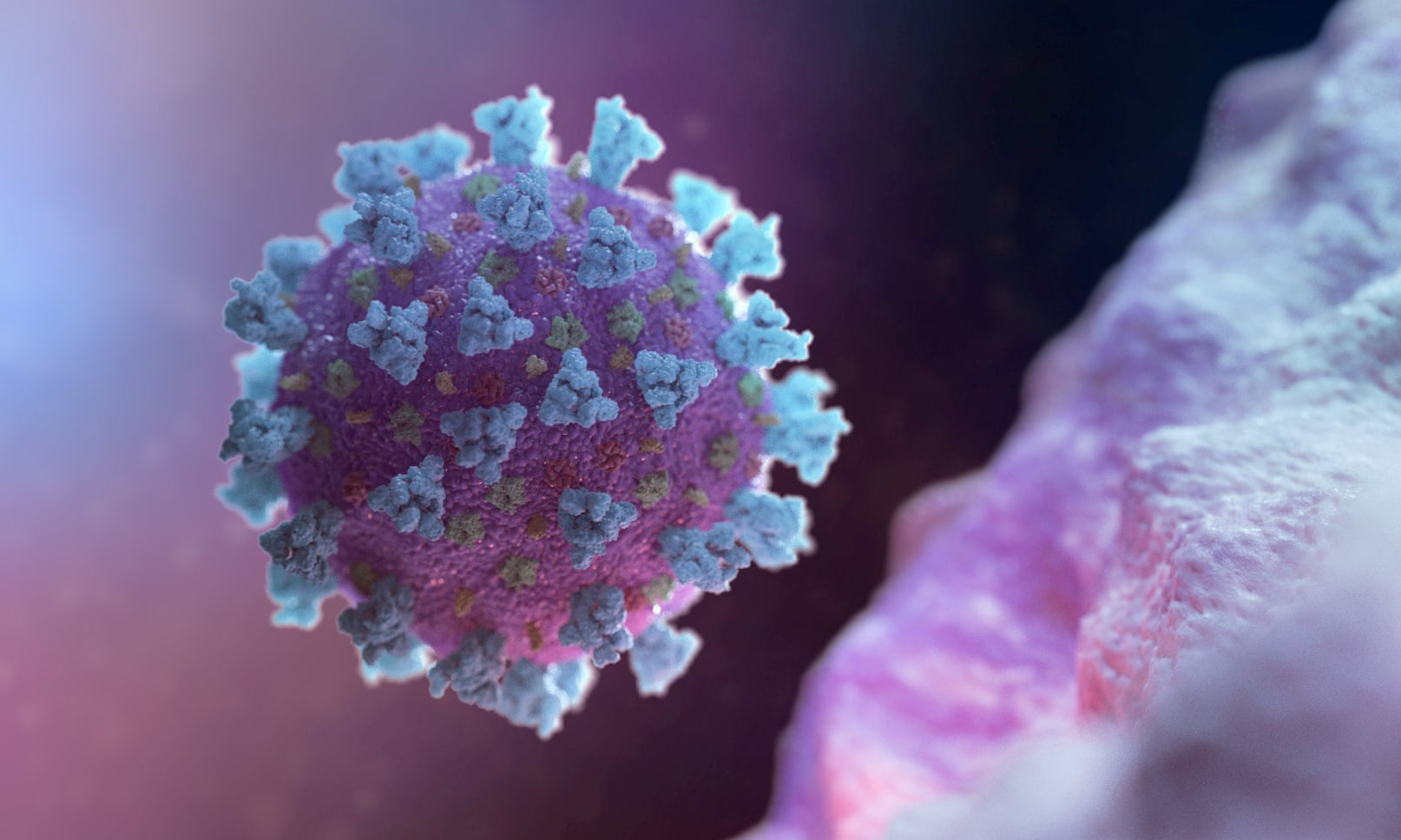 Responding to COVID-19UpdateMay 2020
COVID-19 : A new paradigm
Global economies re-opening  for business
State intervention high – this sector will grow as credit guarantees issued reach 15% of GDP and emergency stimulus measures are implemented
Economic resilience will be tested  - 35% fall in economic output in period April to June 2020 with some bounceback
Business resilience will be tested  - many  businesses may not secure the cash they need to survive this.
COVID-19 : Business and Economy
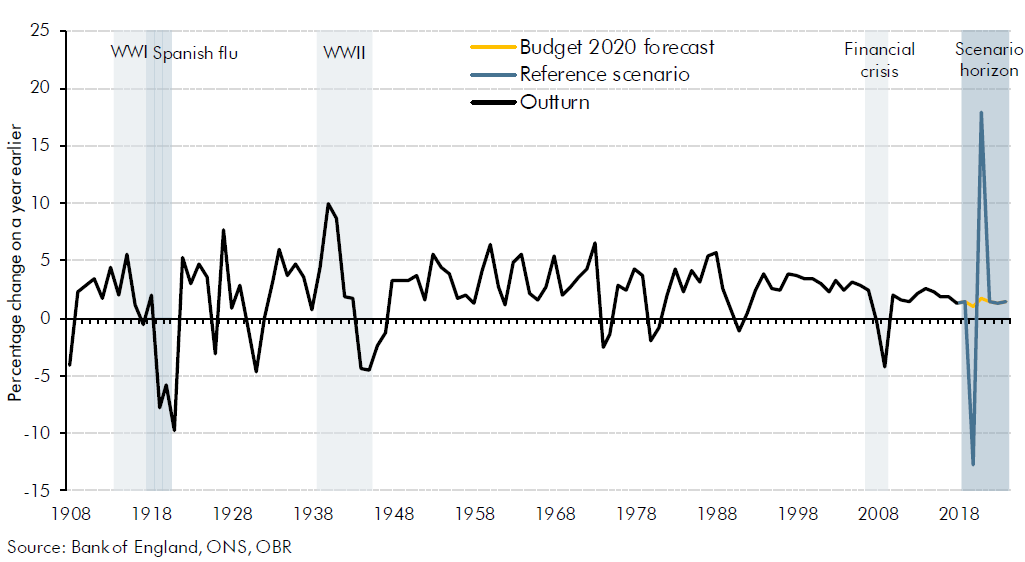 COVID-19: RAG rating for key sectors
COVID-19:  RAG rating for key sectors
Business resilience and Economic recovery  - what next for Solent LEP and Solent 2050
Covid-19 –  Restart and recovery
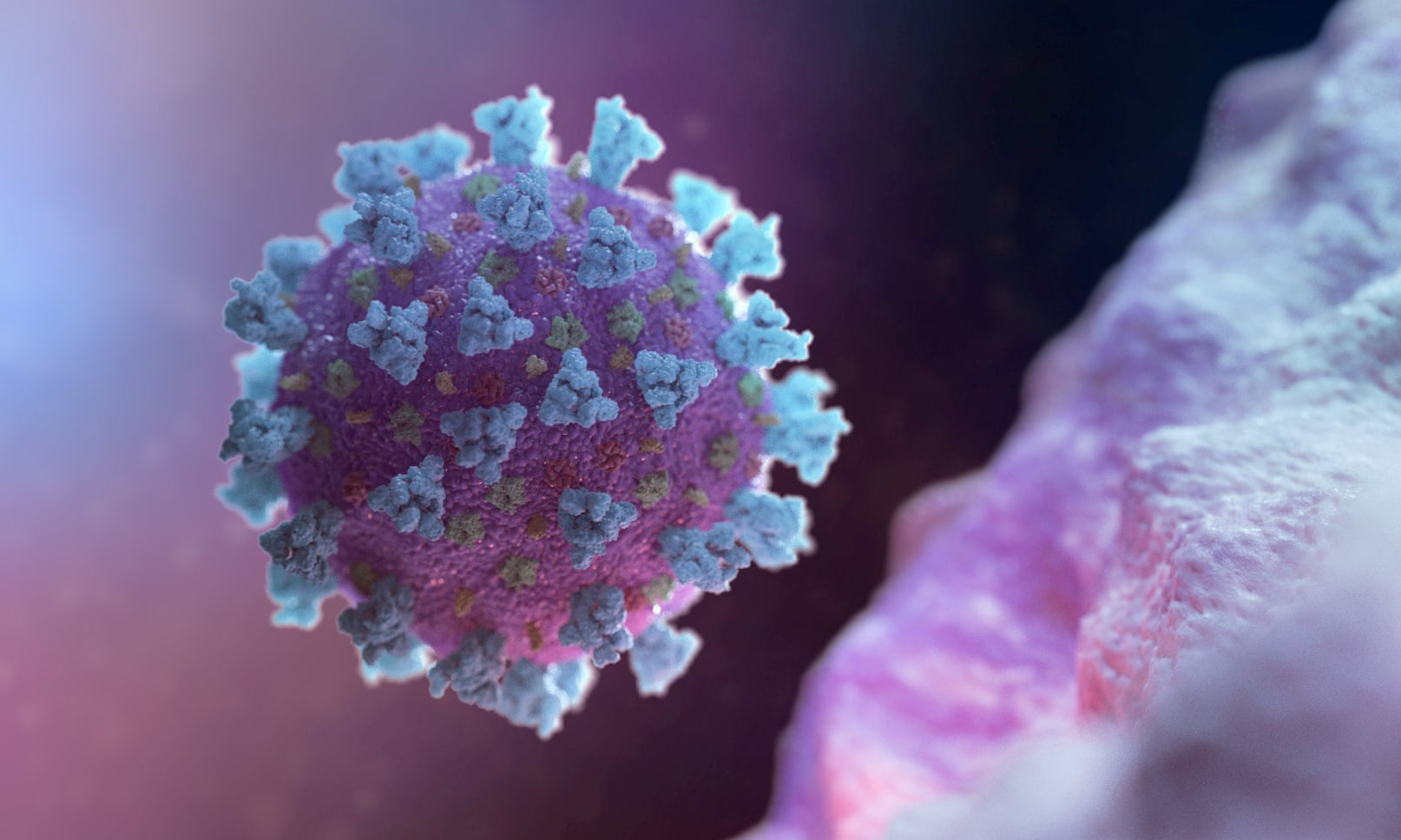 Coronavirus Support hub
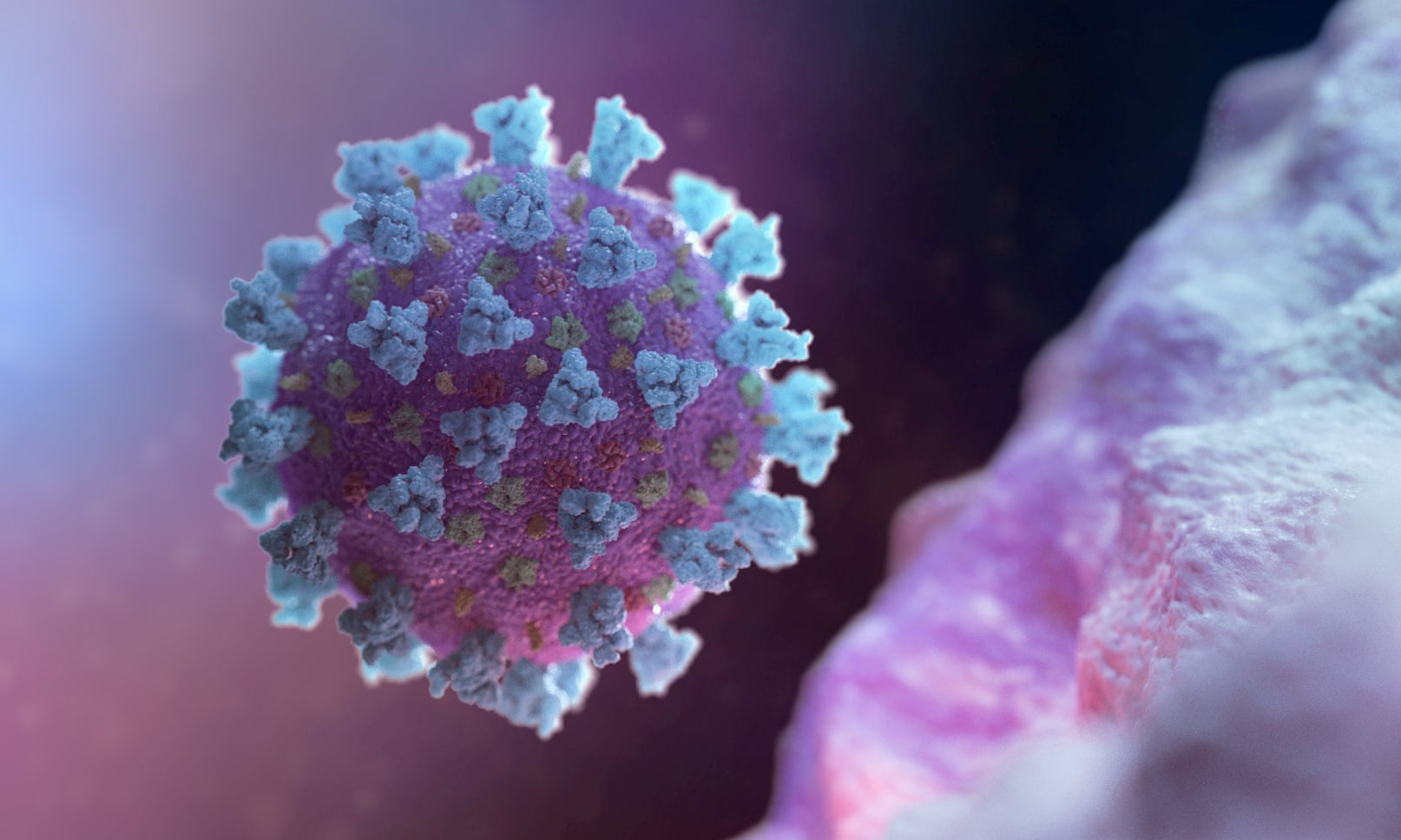 Questions?